Update (7/23/2019)

GEFS data on cpcwork1: /cpc/model_realtime/gefs/$yr/$mon/$day/$zz
Add the contour of 0.5 to the map of LSR3 forecast
Verification of the week-2 severe weather forecasts for MAM 2019
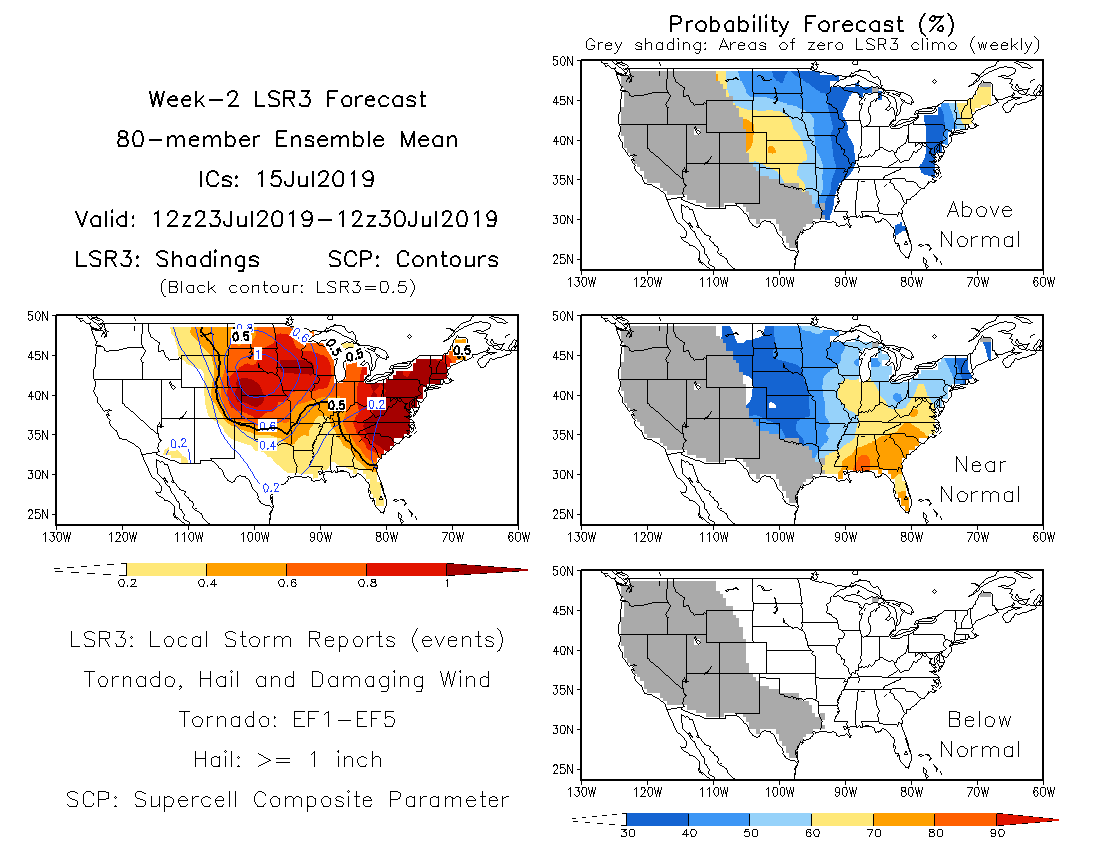 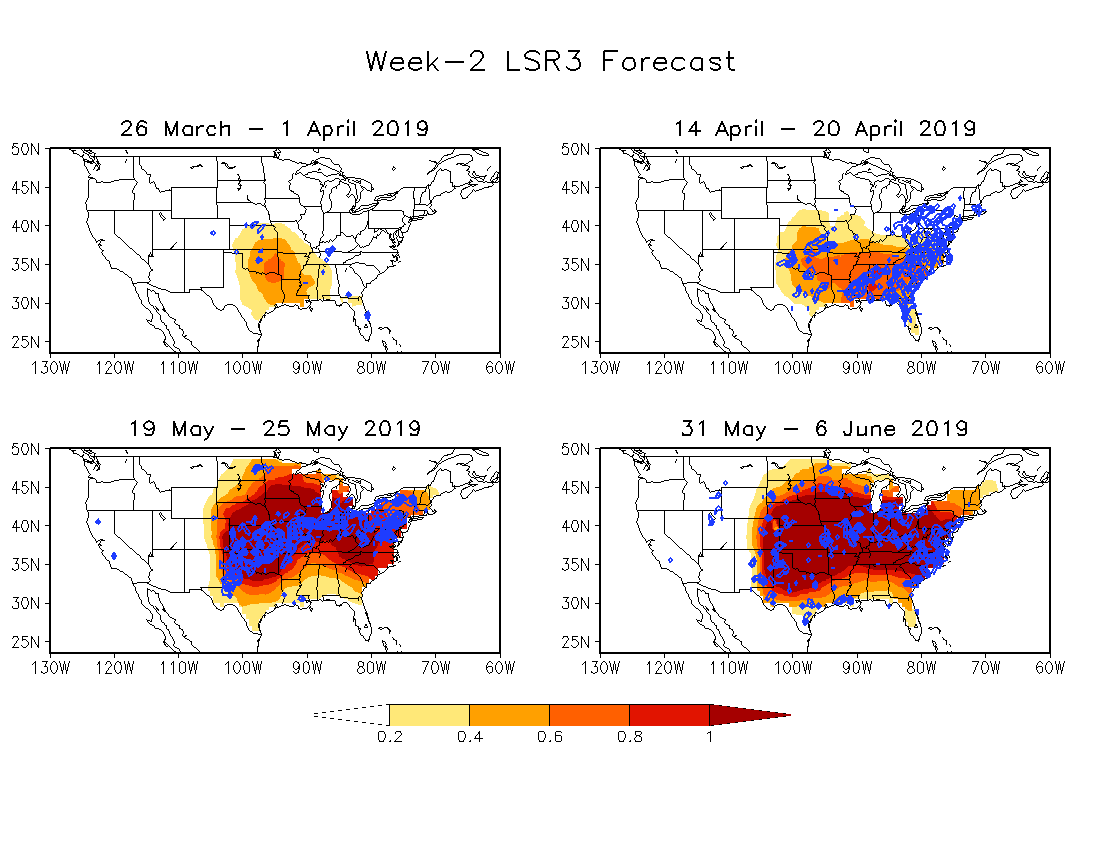 OBS:
7-day 
SW
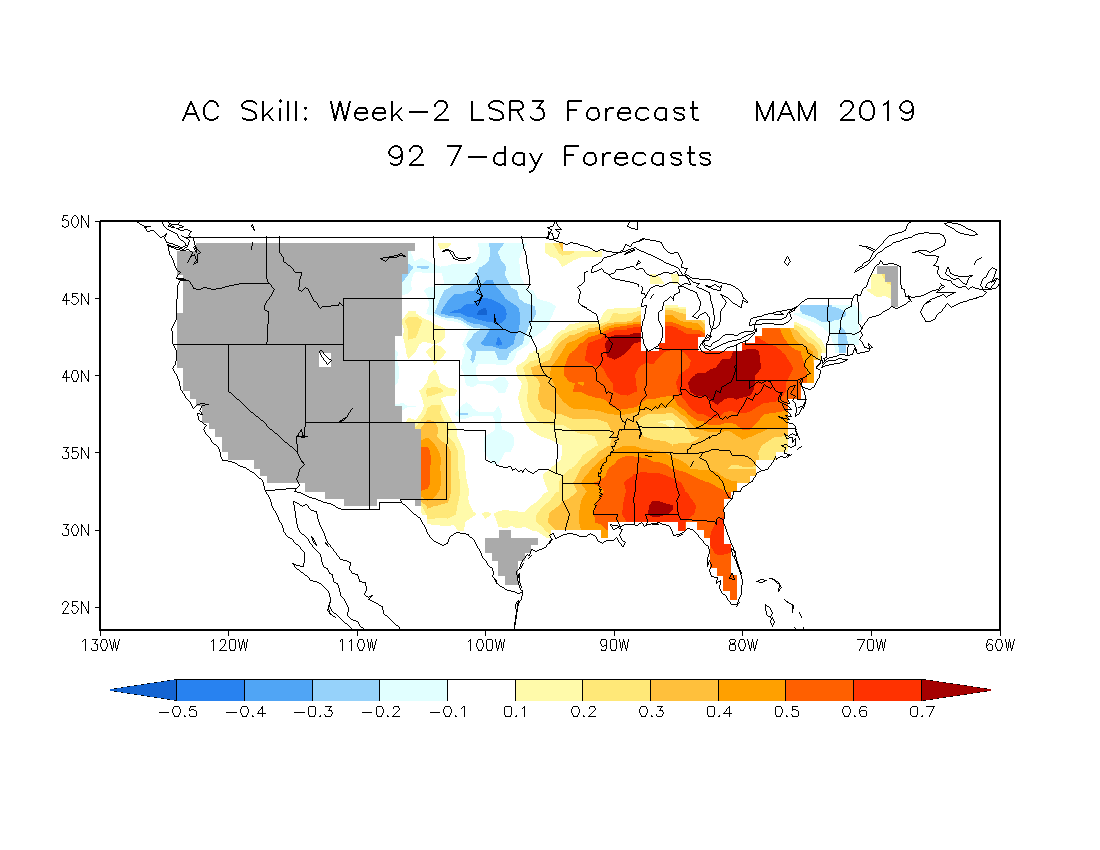